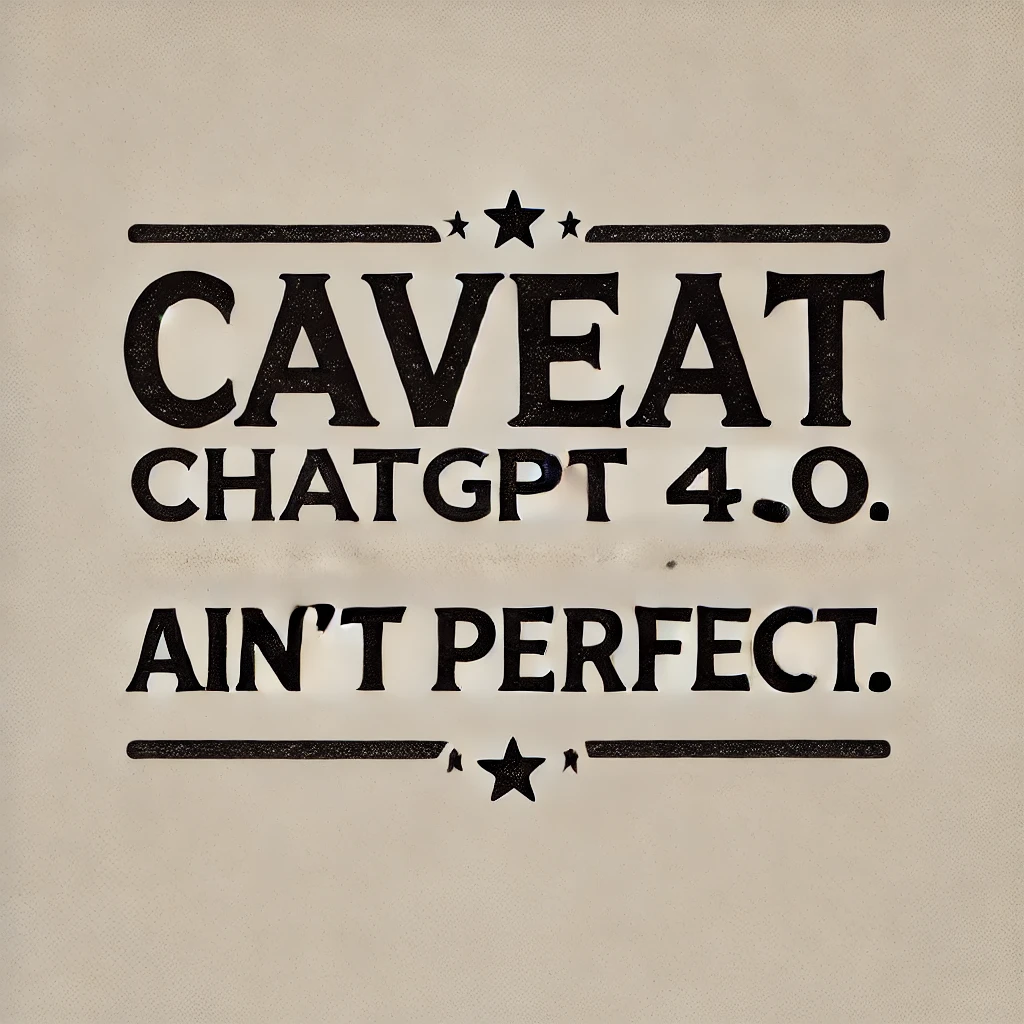 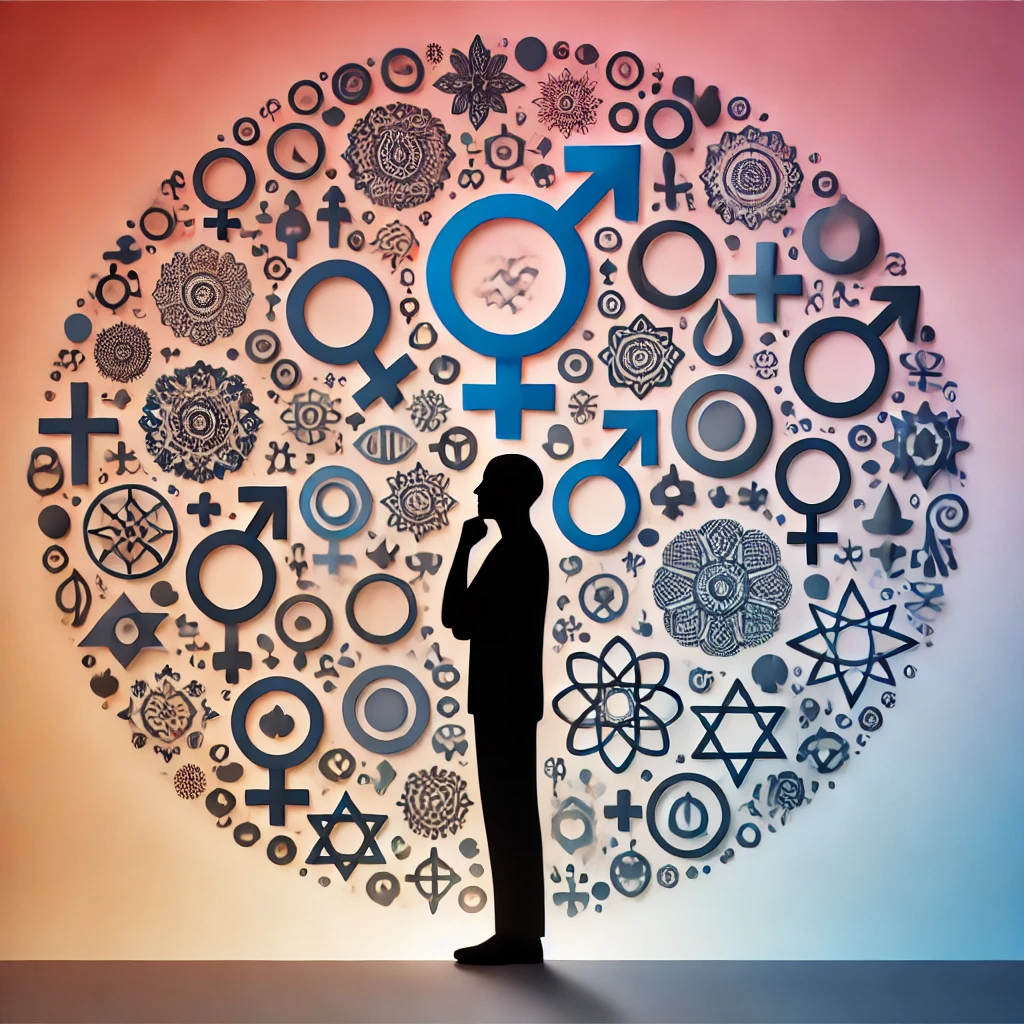 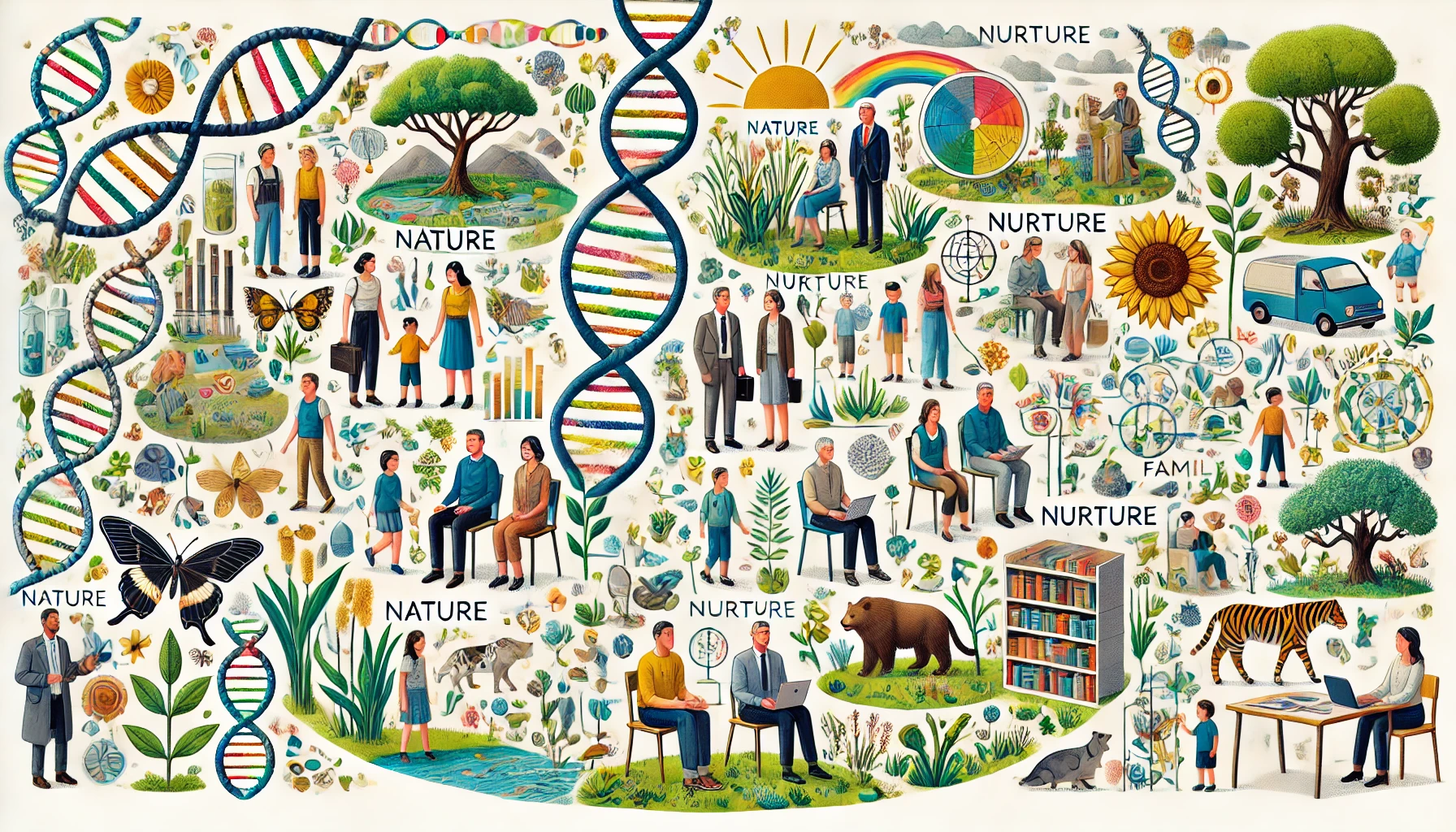 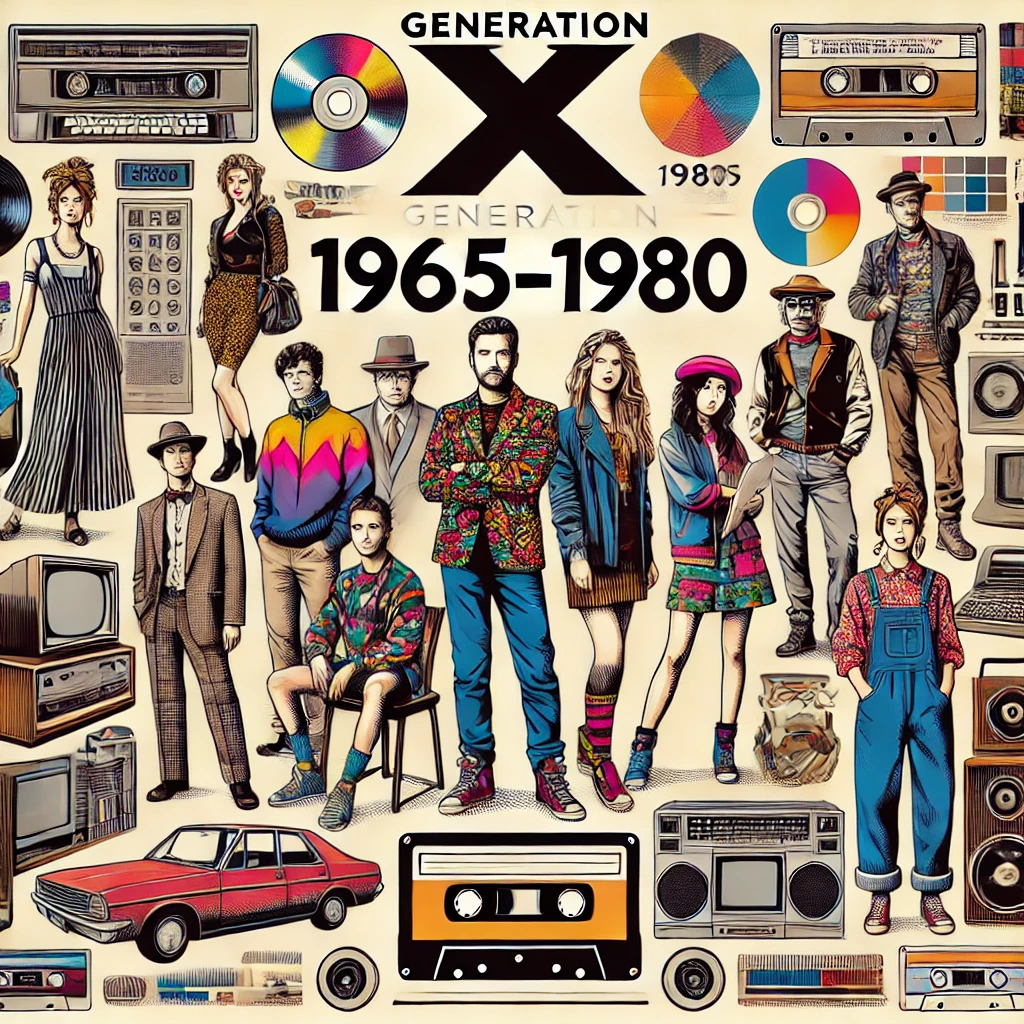 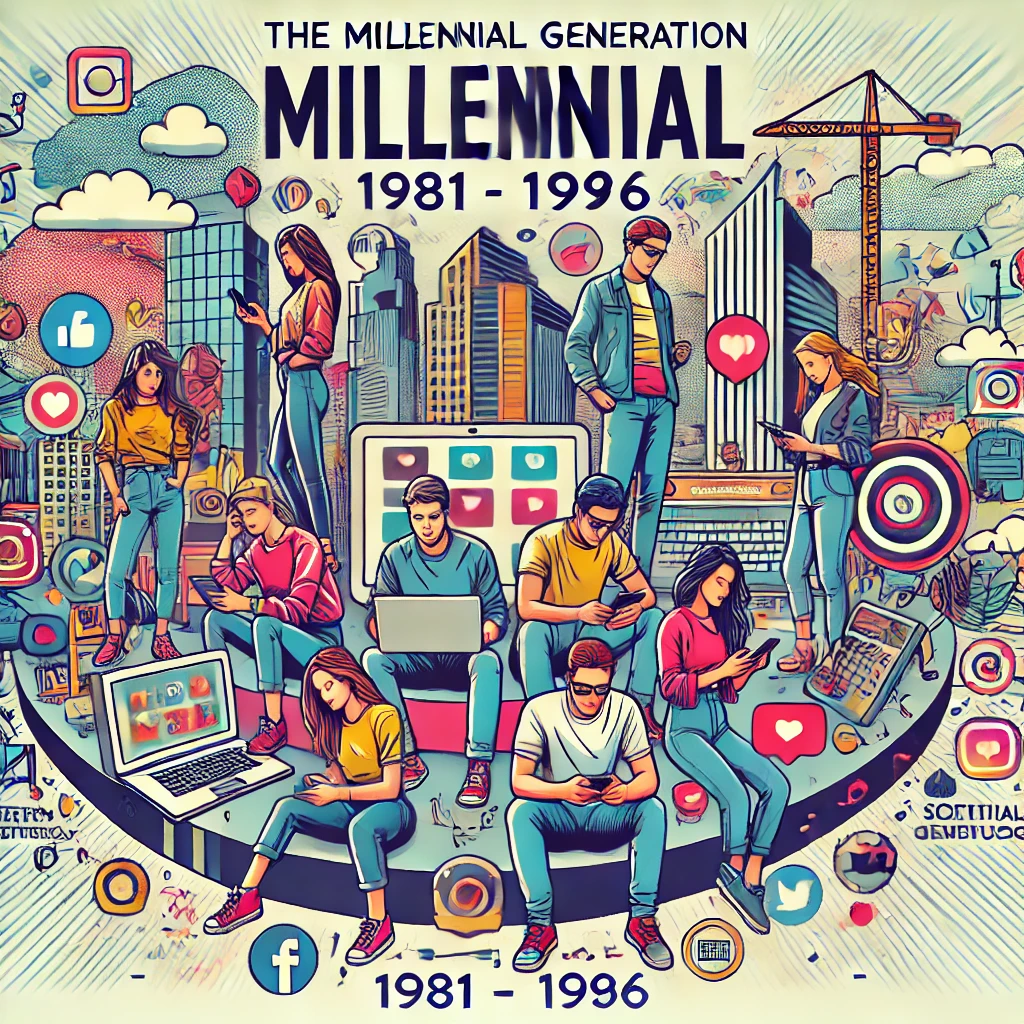 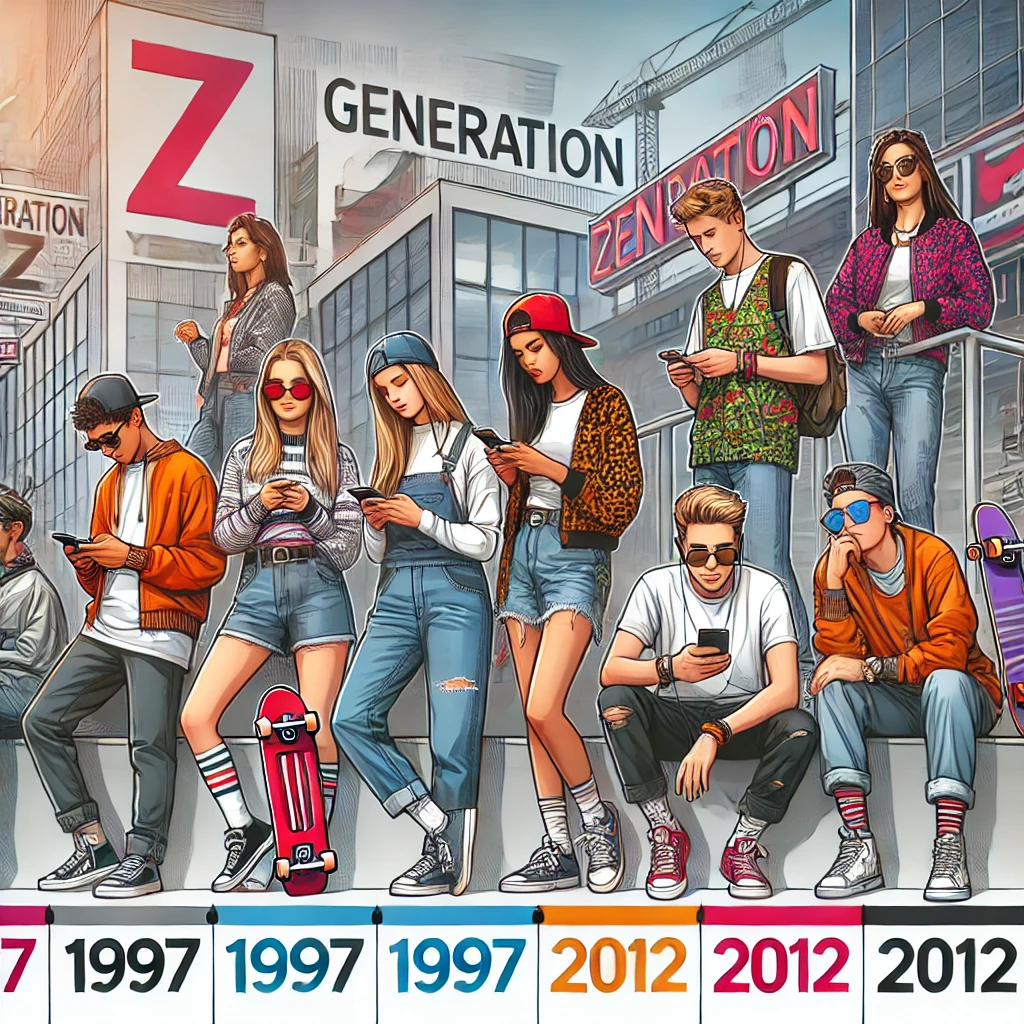 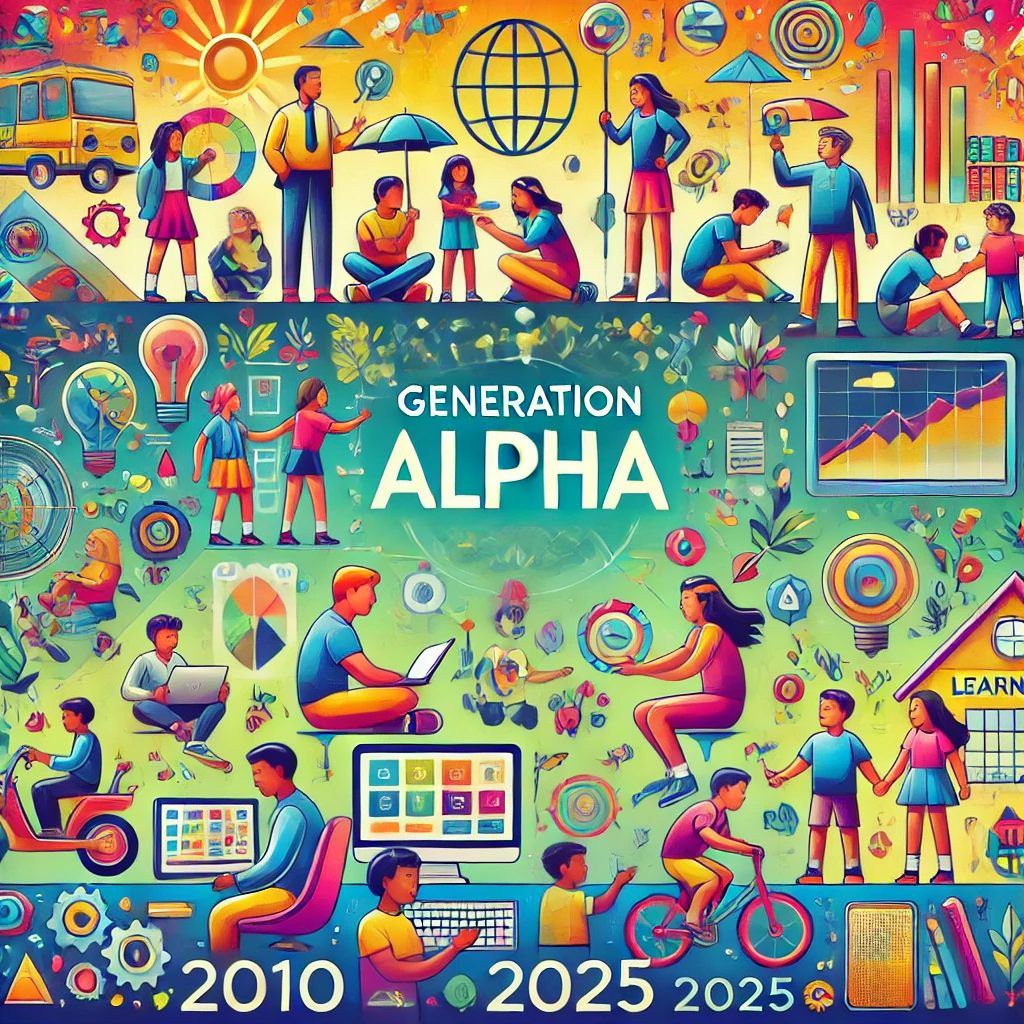 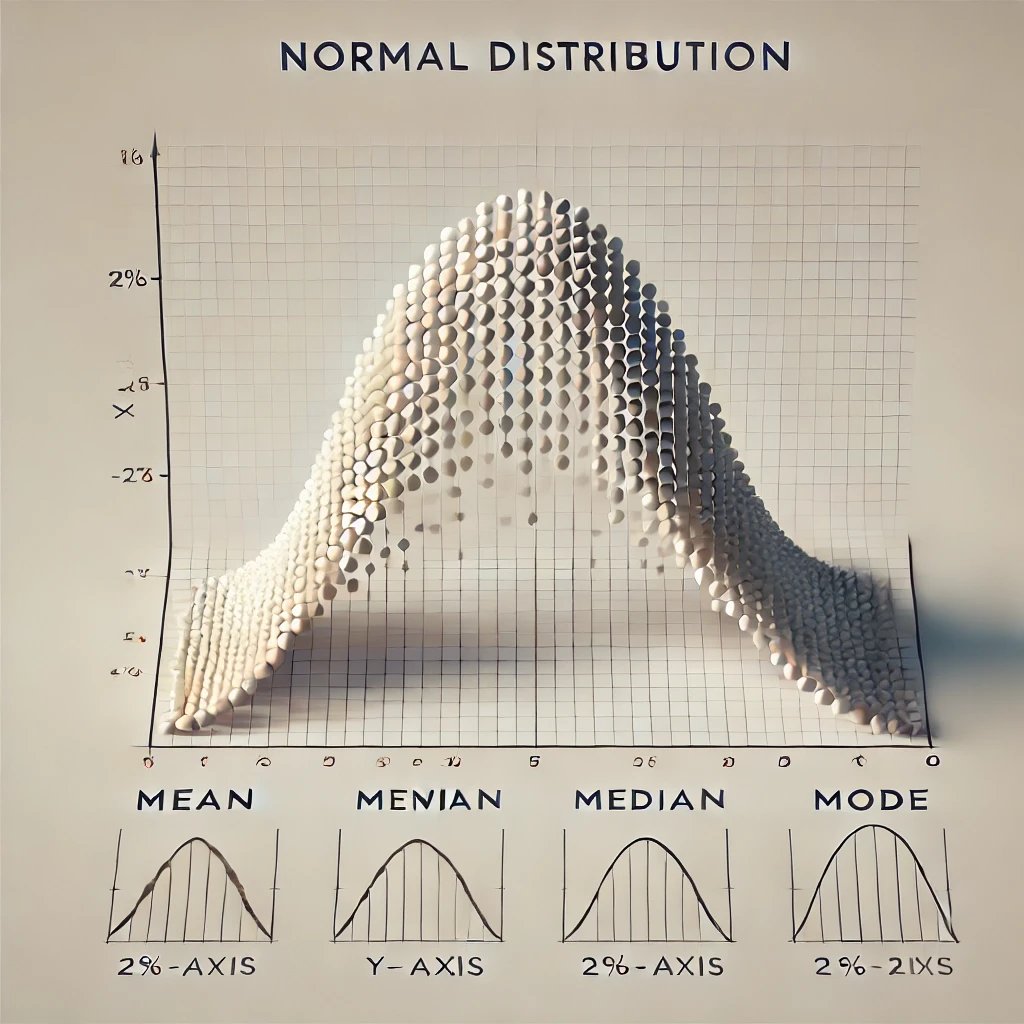 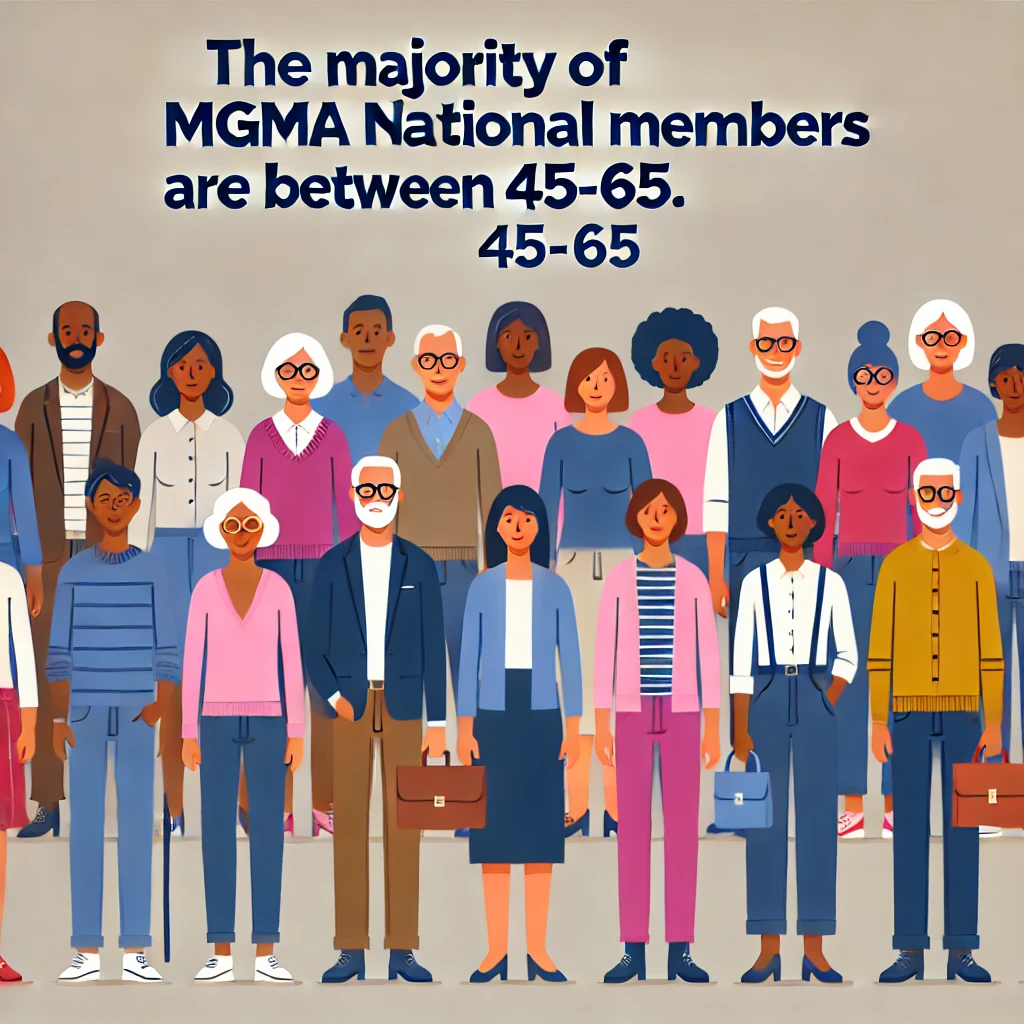 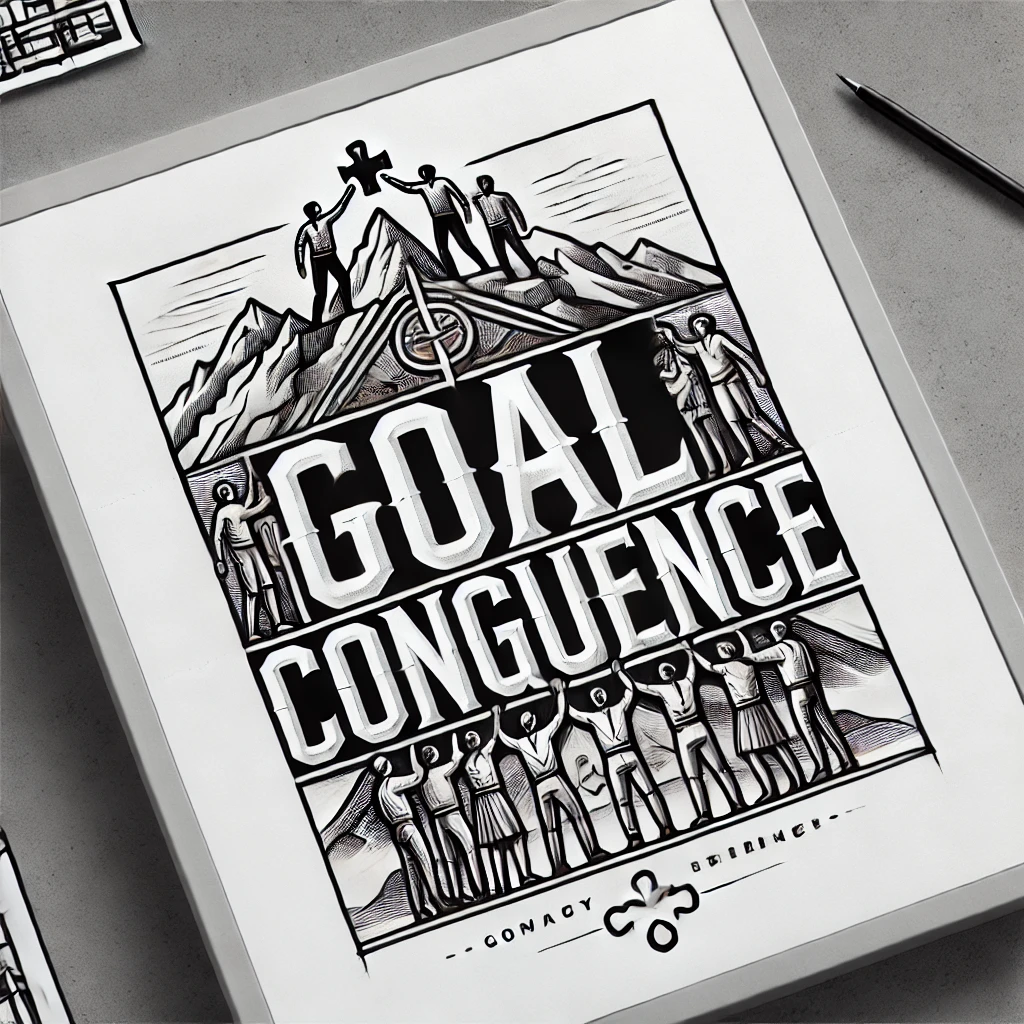 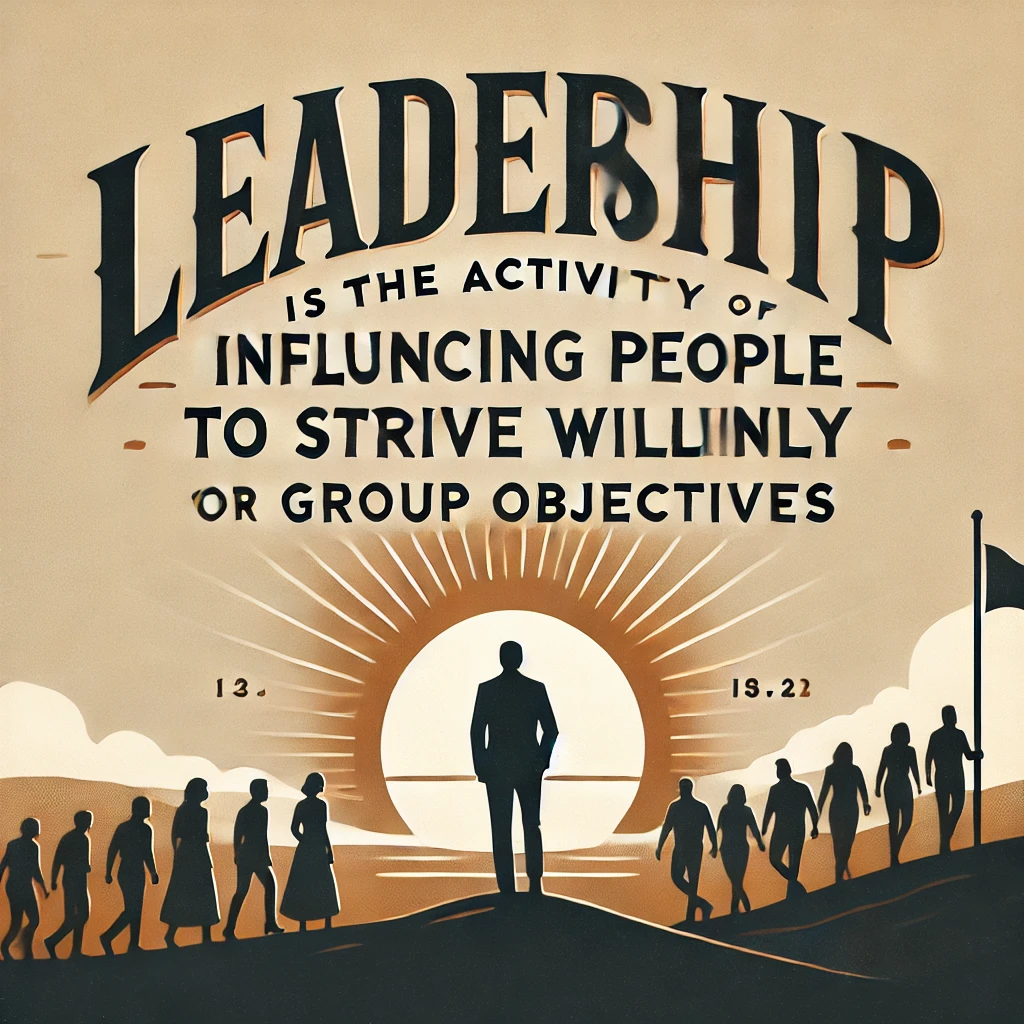 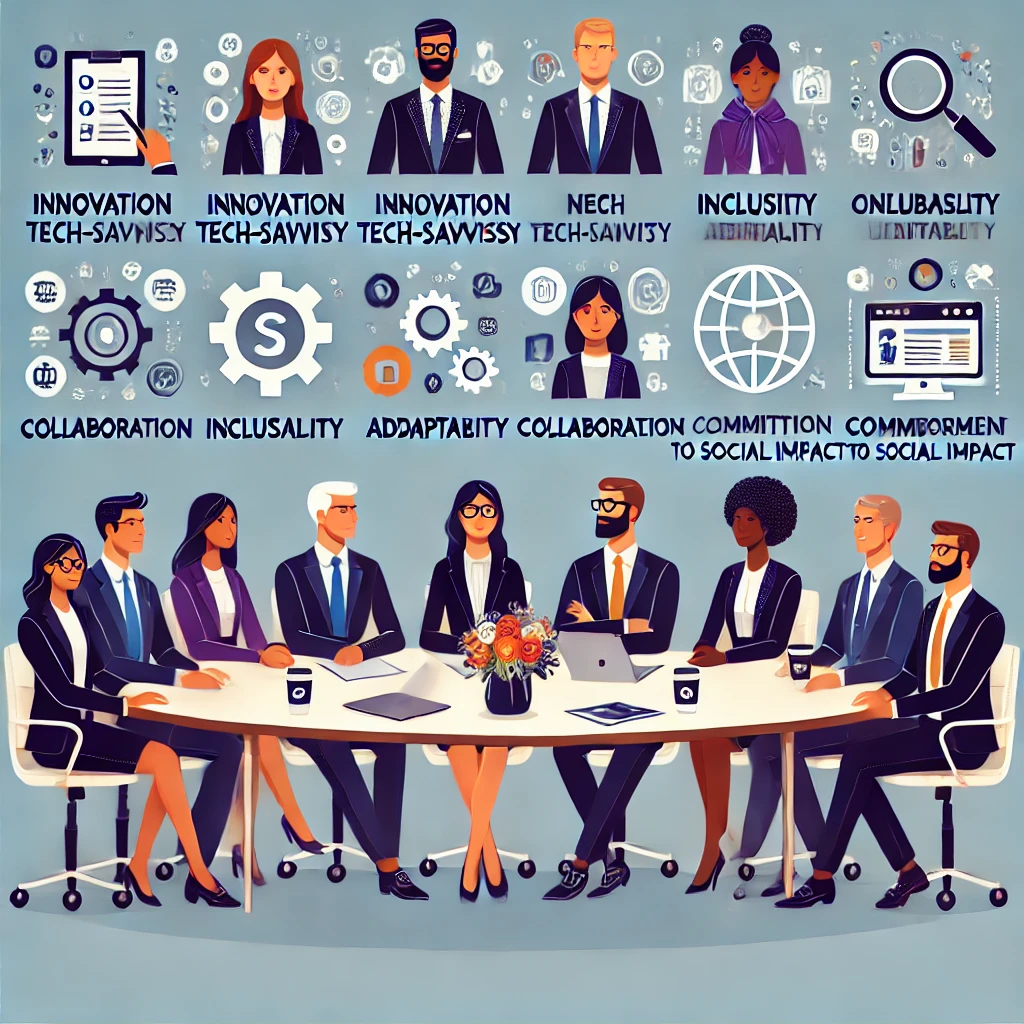 Congruence with Mission
Orientation
Open communication


Networking
Professional development
Recognition
Alignment with personal values
Inclusivity
Collaboration
Adaptability
Commitment to Social Issues
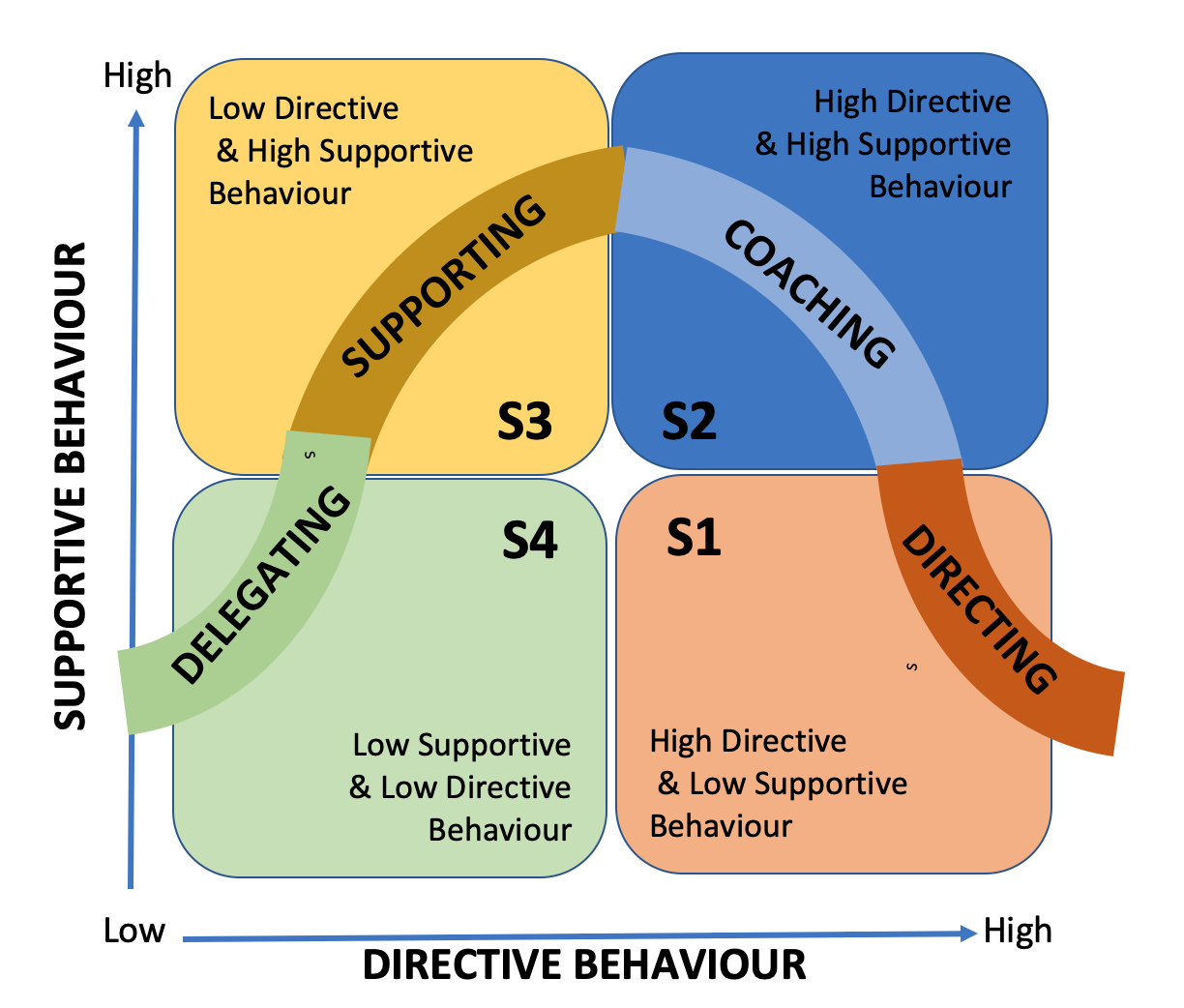 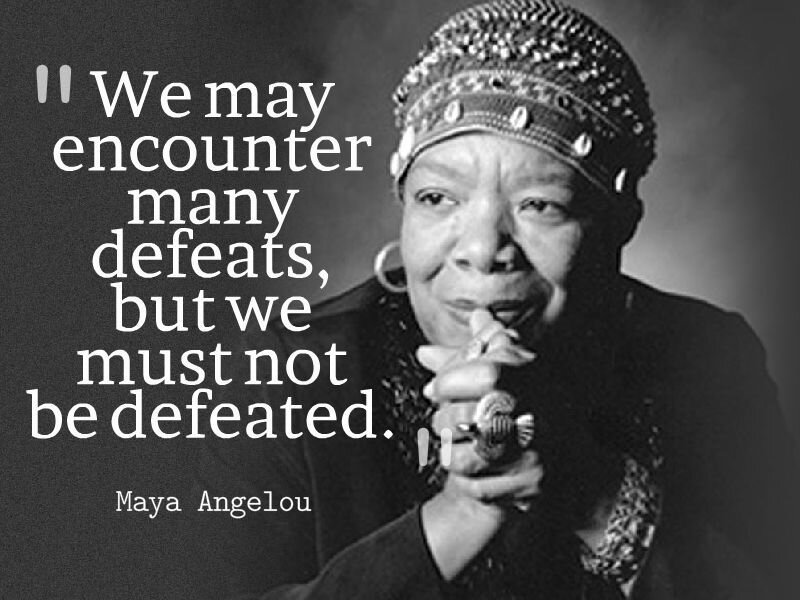 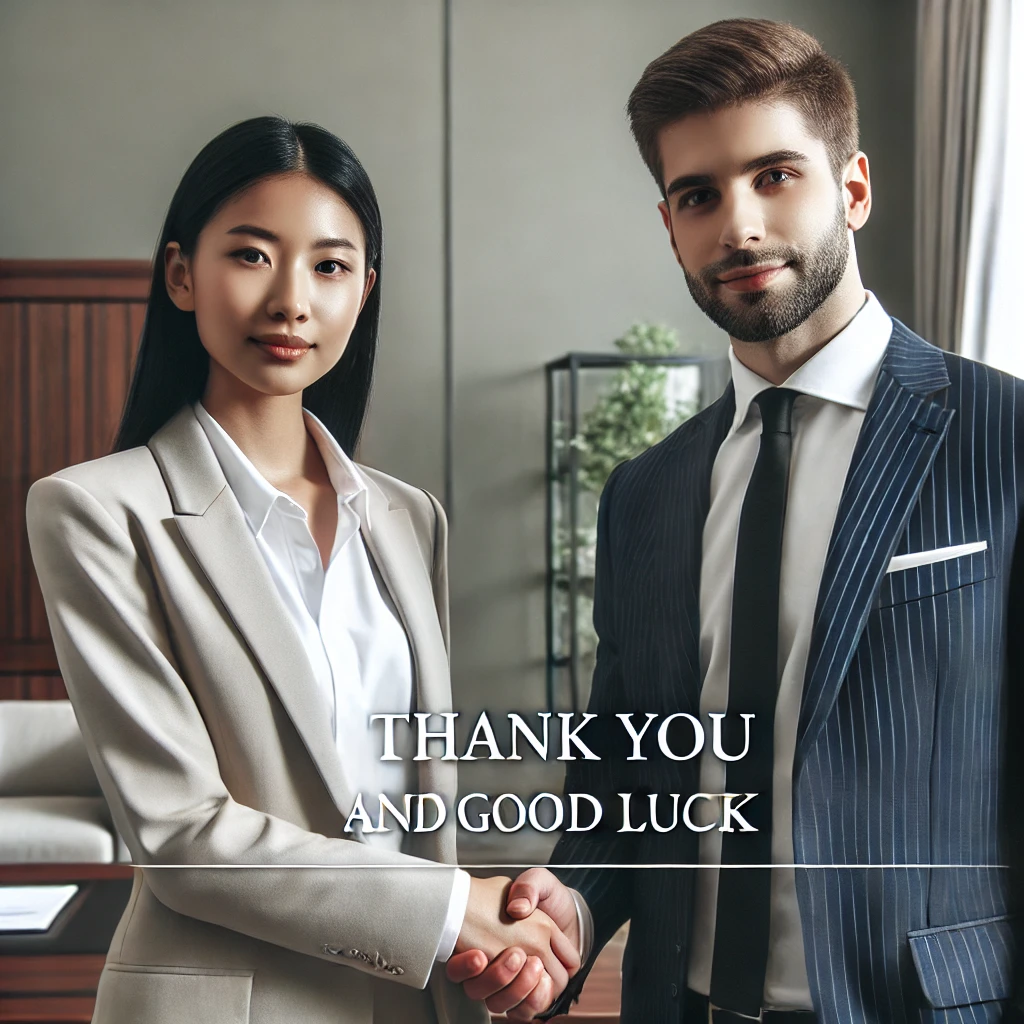